Great is the Mystery of Godliness
“And without controversy great is the mystery of godliness: God was mani-fested in the flesh, Justified in the Spirit, Seen by angels, Preached among the Gentiles, Believed on in the world, Received up in glory” (1 Timothy 3:16)
[Speaker Notes: The Greatness of the Mystery of Godliness is beyond dispute or controversy:
Some things are evident and beyond dispute to any reasonable person
This is one of them.  (Paul supplies the proof in these phrases)

What is the mystery of Godliness?  As seen in the words here, it is the GOSPEL OF the Christ

(Colossians 1:26-28), “the mystery which has been hidden from ages and from generations, but now has been revealed to His saints. 27 To them God willed to make known what are the riches of the glory of this mystery among the Gentiles: which is Christ in you, the hope of glory. 28 Him we preach, warning every man and teaching every man in all wisdom, that we may present every man perfect in Christ Jesus.”

(Note:  Preached at West Side on December 13, 2015 PM)]
God was manifested       in the flesh
Then and now some dispute this, but there is no successful contradiction
(Virgin birth, sinless life, miracles performed, resurrection from dead)
To deny is antichrist (1 John 4:3)
Jesus, the Word (John 1:1-3, 14)
[Speaker Notes: (1 John 4:2-3), “By this you know the Spirit of God: Every spirit that confesses that Jesus Christ has come in the flesh is of God, 3 and every spirit that does not confess that Jesus Christ has come in the flesh is not of God. And this is the spirit of the Antichrist, which you have heard was coming, and is now already in the world.”

(John 1:1-3), “In the beginning was the Word, and the Word was with God, and the Word was God. 2 He was in the beginning with God. 3 All things were made through Him, and without Him nothing was made that was made.”

(John 1:14), “And the Word became flesh and dwelt among us, and we beheld His glory, the glory as of the only begotten of the Father, full of grace and truth.”]
[Jesus] Justified       in the Spirit
Spirit testified of Him while He was on the earth (Matthew 3:16)
As the “Comforter”, the Spirit followed Jesus (John 15:26)
The Spirit justifies Jesus’ claims (shows him guiltless of false charges made) (Matthew 12:22-24,28)
[Speaker Notes: Approved as righteous … Vindicated as Divine.

(Matthew 3:16), “When He had been baptized, Jesus came up immediately from the water; and behold, the heavens were opened to Him, and He saw the Spirit of God descending like a dove and alighting upon Him.”

(John 15:26), "But when the Helper comes, whom I shall send to you from the Father, the Spirit of truth who proceeds from the Father, He will testify of Me.”

(Matthew 12:22-24, 28), “Then one was brought to Him who was demon- possessed, blind and mute; and He healed him, so that the blind and mute man both spoke and saw. 23 And all the multitudes were amazed and said, "Could this be the Son of David?“ 24 Now when the Pharisees heard it they said, "This fellow does not cast out demons except by Beelzebub, the ruler of the demons.“

(28) But if I cast out demons by the Spirit of God, surely the kingdom of God has come upon you.]
[Jesus] Seen       by angels
Angels joyfully announced His birth (Luke 2:13-14)
Angels came to His aid in the wilderness (Matthew 4:11)
Announced His resurrection (Matthew 28:5-6), and affirmed His return at His ascension (Acts 1:9-11)
[Speaker Notes: (Luke 2:13-14), (Appearing to shepherds at Jesus’ birth) “And suddenly there was with the angel a multitude of the heavenly host praising God and saying: 14 "Glory to God in the highest, And on earth peace, goodwill toward men!".”

(Matthew 4:11), "Then the devil left Him, and behold, angels came and ministered to Him.”

(Matthew 28:5-6), “But the angel answered and said to the women, "Do not be afraid, for I know that you seek Jesus who was crucified. 6 He is not here; for He is risen, as He said. Come, see the place where the Lord lay.“

(Acts 1:9-11), “Now when He had spoken these things, while they watched, He was taken up, and a cloud received Him out of their sight. 10 And while they looked steadfastly toward heaven as He went up, behold, two men stood by them in white apparel, 11 who also said, "Men of Galilee, why do you stand gazing up into heaven? This same Jesus, who was taken up from you into heaven, will so come in like manner as you saw Him go into heaven."]
[Jesus] Preachedamong the Gentiles
The gospel to the Gentiles was foretold (Isaiah 2:2)
Jesus is preached to the whole world for the redemption of all men! [A glorious thing!] (Romans 1:16-17)
[Speaker Notes: (Isaiah 2:2), “Now it shall come to pass in the latter days that the mountain of the Lord's house shall be established on the top of the mountains, and shall be exalted above the hills; and all nations shall flow to it.”

(Romans 1:16-17), "For I am not ashamed of the gospel of Christ, for it is the power of God to salvation for everyone who believes, for the Jew first and also for the Greek. 17 For in it the righteousness of God is revealed from faith to faith; as it is written, "The just shall live by faith.”]
[Jesus] Believed on     in the world
Everywhere the gospel is preached it bears fruit! (Colossians 1:3-6)
The question is, will you believe and obey the great message of salvation found in Jesus as the Son of God? (Mark 16:15-16)
[Speaker Notes: (Colossians 1:3-6), “We give thanks to the God and Father of our Lord Jesus Christ, praying always for you, 4 since we heard of your faith in Christ Jesus and of your love for all the saints; 5 because of the hope which is laid up for you in heaven, of which you heard before in the word of the truth of the gospel, 6 which has come to you, as it has also in all the world, and is bringing forth fruit, as it is also among you since the day you heard and knew the grace of God in truth.”

(Mark 16:15-16), "And He said to them, " Go into all the world and preach the gospel to every creature. 16 He who believes and is baptized will be saved; but he who does not believe will be condemned.”]
[Jesus] Received up        in glory
Jesus’ ascension to heaven marked the moment of His exaltation          (Acts 2:32-36)
[Speaker Notes: (Acts 2:32-36), “This Jesus God has raised up, of which we are all witnesses. 33 Therefore being exalted to the right hand of God, and having received from the Father the promise of the Holy Spirit, He poured out this which you now see and hear. 34 "For David did not ascend into the heavens, but he says himself:  'The Lord said to my Lord, "Sit at My right hand, 35 Till I make Your enemies Your footstool." ‘ 36 "Therefore let all the house of Israel know assuredly that God has made this Jesus, whom you crucified, both Lord and Christ.".”]
Conclusion
The glorious gospel of the exalted Christ is “without controversy” 

(Philippians 2:5-11)

What remains, will you confess that Jesus Christ is Lord?
[Speaker Notes: (Philippians 2:5-11), “Let this mind be in you which was also in Christ Jesus, 6 who, being in the form of God, did not consider it robbery to be equal with God, 7 but made Himself of no reputation, taking the form of a bondservant, and coming in the likeness of men. 8 And being found in appearance as a man, He humbled Himself and became obedient to the point of death, even the death of the cross. 9 Therefore God also has highly exalted Him and given Him the name which is above every name, 10 that at the name of Jesus every knee should bow, of those in heaven, and of those on earth, and of those under the earth, 11 and that every tongue should confess that Jesus Christ is Lord, to the glory of God the Father.]
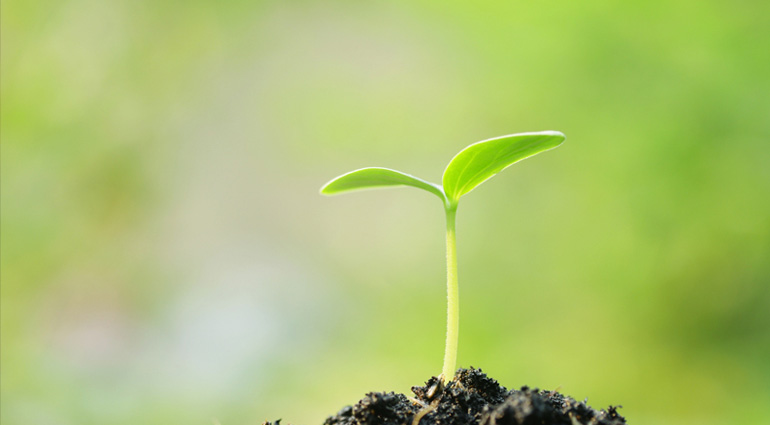 “Therefore, if anyone is in Christ, he is a new creation; old things have passed away;                                    behold,                                                        all things                                                        have become new.”                                                                                             2 Corinthians 5:17